HAWAII COUNTY RESOURCE MAP
Referral System for Early Intervention and Community-based Supports for Families



A Project of the
Hawaii State Council on Developmental Disabilities
Children and Youth and Health Committee
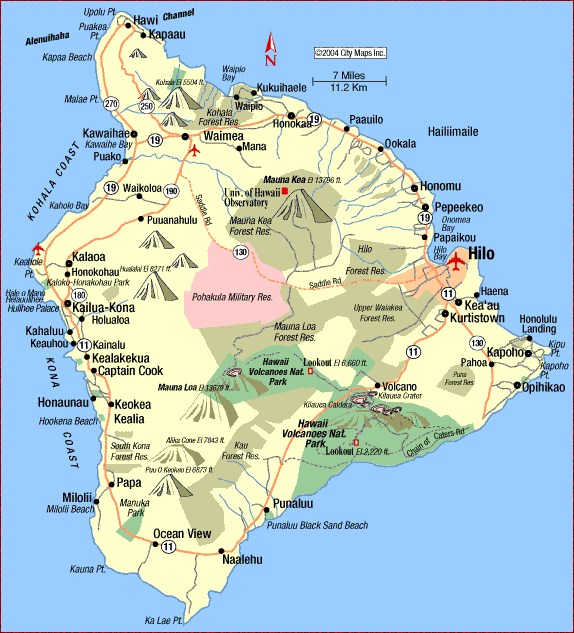 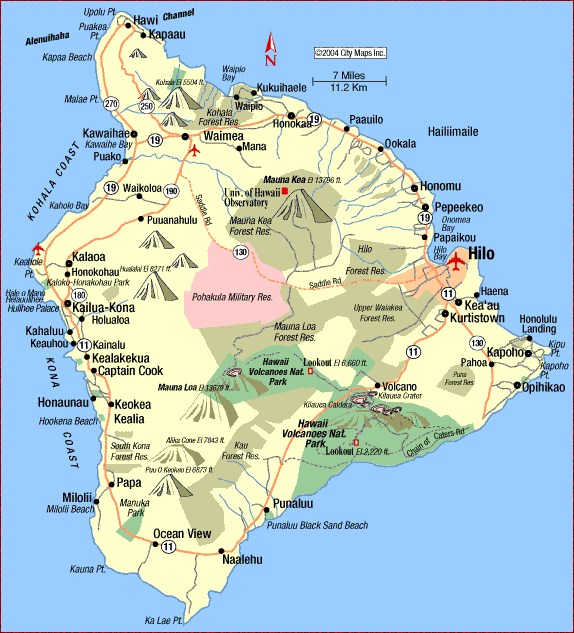 Kohala
Family Support Services, Waimea
Hawaii Behavioral Health, Waimea
Child and Family Services, Hilo
Children w/Special Health Needs, Hilo
Easterseals Hawaii, Hilo
Hawaii Behavioral Health, Hilo
PACT Early Childhood Education, Hilo
Public Health Nursing, Kona
Family Support Services, Kona
Public Health Nursing, Hilo
Kea’au
Easterseals Hawaii, Keaau
Children w/Special Health Needs, Kona
Pahoa

Keonepoko
Konawaena
Child and Family Services,
Kealakekua
Ho’okena
Mountain View
DoE Early Learning
Ka’u
Kamaaiana Kids
Service Providers
Tutu and Me
Population Hawaii County: 196,325 (13% of the State, ACS 2017)            Children 0-4 years: 12,113  (13% of the State, ACS 2017)
[Speaker Notes: 30-4NNeeds]
Hawaii County Resource and Developmental Screening Map
Medical Home
Easterseals
Hawaii
(birth-3);
DOE Early Learning
(3-5)
DOH Children with Special Health Needs Program (early intervention, birth to age 20)
Child and Family Services; Public Health Nursing; Family Support Services
(Home visiting, birth-3)
Hiilei 
(Child not eligible for Early Intervention, Caregiver concern)
Child and Family Services; Family Support Services
(Early Head Start, Head Start)
Well-child Visit
Family Enrolls
Family Enrolls
Family Enrolls
Family Enrolls
Parent, caregiver, medical home, child care provider, family member has concerns
Parents complete ASQ with Keiki
Screening (9,18,24,36 months); surveillance at every visit
ASQ-3 & ASQ-SE regularly, and as needed based on clinical judgment
ASQ-3
ASQ-3 & ASQ-SE
Typical

Near Cut Off 

Referral Range
Typical

1 Standard Deviation

2 Standard Deviations
On Target

Follow up
Typical

Monitoring

At risk for delay
Typical

Monitoring

At risk for delay
Discuss with Family
Discuss with Family
Discuss with Family
Discuss with Family
Discuss with Family
Hawaii County Resource and Developmental Screening Map
DOH Children with Special Health Needs Program (early intervention, birth to age 20)
Medical Home
Child and Family Services; Family Support Services
(Early Head Start, Head Start)
Child and Family Services; Public Health Nursing; Family Support Services
(Home visiting, birth-3)
Easterseals
Hawaii
(birth-3);
DOE Early Learning
(3-5)
Hiilei 
(Child not eligible for Early Intervention, Caregiver concern)
Discuss with Family
Discuss with Family
Discuss with Family
Discuss with Family
Discuss with Family
Provide anticipatory guidance & Resources.

Monitor development.
Typical. 


Administer at next level, focus on child development.
Families discontinue. Child ages out.

Activities sent to parents, screen at next interval.
Typical.


Following screening schedule.
Typical.


Following screening schedule.
DOH/EI
Referrals
(Birth-3)

DOE Referrals (3-5)

Child
Referred
Share Results & Discuss with Family

Referral
Referral to EI/Part C,  health care provider, community agency.
Referral to EI/Part C
Referral to EI/Part C
Referral
Loop back to Surveillance. 

Follow-up with referral.
EVALUATION
RESULTS OF
EVAL
Receives Evaluation Results if Parent signs
Receives Evaluation Results if Parent signs
If eligible for services EHS staff integrates IFSP goas in EHS Family Partnership Agreement (FP)
Eligible for Services
OR
Not Eligible for Services
Big Island Providers: Department of Health
Hiilei HawaiiHilopa‘a Family to Family Health Information Center:	Hilo:	974-4288
	Kona:	322-4882


Public Health Nursing

	Hilo: 	974-6025
	Kona: 	322-1500
Children with Special Health Needs Program


Hilo
75 Aupuni Street #201, Hilo, HI 96720
Ph 974-4288

Kona
79-1015 Haukapila Street, Kealakekua, HI 96750
Ph 322-4882
[Speaker Notes: (]
Big Island Service Providers
Child and Family Services: Head Start and Healthy Family Home Visiting

	West Hawaii
	81-6587 Mamalahoa Hwy. Bldg. C	Kealakekua, HI 96750
	Ph 323-2664

	East Hawaii
	1045A Kilauea Avenue Hilo, HI 96720
	Ph 935-2188


Leadership in Disabilities & Achievement of Hawaii

	School Readiness Project (age 2 to 5 years)
	245 N Kukui Street Suite 205, Honolulu HI 96817
	Ph 696-5361

Family Support Services of West Hawaii

	Healthy Start (infant and child parenting)
	Ph 326-7778

	Early Head Start (infant parenting) 
	Ph 334-4134 (Kona)
	Ph 885-0086 x21 (Waimea)
Easterseals Hawaii—East
	
	16-204 Melekahiwa Pl # 3, Keaau, HI 96749
	Ph 961-3716

	49 Kaiulani St, Hilo, HI 96720
	Ph 961-3081

PACT Early Childhood Education—Hawaii	27 Waianuenue Ave, Hilo, HI 96720	Ph 961-0570
Hawaii Behavioral Health	69 Railroad Ave., Ste. A3, Hilo, HI 96720	Ph 935-7949

	5-1279 Kawaihae Rd., Ste. 201, Waimea, HI 	96743
	Ph 887-0747
Big Island Providers:Tutu and Me Traveling Preschools
‘Imiola Congregational Church 
65-1084 Māmalahoa Hwy. Waimea, Hawai‘i 96743
Ph. 885-1200 

United Community Church 
1100 Kino‘ole St. Hilo, Hawai‘i 96720
Ph. 934-7476 

West Hawai‘i Community Health Center 
75-5214 Keanalehu Dr. Kailua-Kona, Hawai‘i 96740 
Ph 327-9327 

Pāhala Community Center 
96-1149 Kamani St. Pāhala, Hawai‘i 96777
Ph 929-8571 

Pāhoa District Facility Gym 
15-2710 Kauhale Rd. Pāhoa, Hawai‘i 96778
Ph 982-4102
Kauaha‘ao Congregational Church 
95-1642 Pinao St. Nā‘ālehu, Hawai‘i 96772 
Ph 929-8571 

Honoka‘a Complex Gym 
45-541 Akia St. Honoka‘a, Hawai‘i 96727
 Ph 775-0797 

‘Ōla‘a First Hawaiian Congregational Church 
17-516 Hale Pule Lp. Kurtistown, Hawai‘i 96760 
Ph 982-4102 

Pana‘ewa Gym 
100 Ohuohu St. Hilo, Hawai‘i 96720 
Ph 934-7476 

St. Paul’s Catholic Church Pavilion 
79-7234 St. Paul’s Rd. Honalo, Hawai‘i 96740
Ph 327-9327
Big Island Providers:Hawaii DoE— Early Learning
Kohala Elementary
54-3611 Akoni Pule Hwy, Kapaau, HI 96755
Ph (808) 889-7117

Konawaena Elementary
81-901 Onouli Rd, Kealakekua, HI 96750
Ph (808) 323-4555

Mountain View Elementary
18-1235 Volcano Rd, Mountain View, HI 96771
Ph (808) 968-2300

Na‘alehu Elementary
95-5545 Mamalahoa Hwy, Naalehu, HI 96772
Ph (808) 939-2413

Pāhoa Elementary
15-3030 Pahoa Village Rd, Pāhoa, HI 96778
Ph (808) 965-2141
‘Honoka‘a Elementary
45-534 Pakalana St, Honokaa, HI 96727
Ph (808) 775-8820

Ho‘okena Elementary
45-534 Pakalana St, Honokaa, HI 96727
Ph (808) 775-8820

Ka‘u High & Pāhala Elementary
96-3150 Pikake St, Pahala, HI 96777
Ph (808) 313-4100

Kea‘au Elementary
16-680 Keaau-Pahoa Rd, Keaau, HI 96749
Ph (808) 982-4210

Keonepoko Elementary
15-890 Kahakai Blvd, Pāhoa, HI 96778
Ph (808) 965-2131
Big Island Providers:Kamaaina Kids — Hilo
Ernest Bowen de Silva Elementary School
278 Ainako Ave, Hilo, HI 96720

Laupahoehoe Community PCS
35-2065 Old Mamalahoa Hwy, Waimea, HI 96743

Connections PCS
174 Kamehameha Ave, Hilo, HI 96720

Ka Umeke Kaeo PCS
222 Desha Ave, Hilo, HI 96720

Volcano School of Arts and Sciences PCS
99-128 Old Volcano Rd, Volcano, HI 96785
Kamehameha Schools - Hawaii Campus 
16-714 Volcano Rd, Keaau, HI 96749

Keaukaha Elementary School
240 Desha Ave, Hilo, HI 96720

Waiakeawaena Elementary School
2420 Kilauea Ave, Hilo, HI 96720

Waiakea Elementary School
180 West Puainako, Hilo, HI 96720

Keonepoko Elementary School
15-890 Kahakai Blvd, Pahoa, HI 96778
Big Island Providers:Kamaaina Kids — Hilo (continued)
Kaumana Elementary School
1710 Kaumana Dr, Hilo, HI 96720

Chiefess Kapiolani Elementary School
966 Kilauea Ave, Hilo, HI 96720

Kalanianaole Elementary School
27-330 Mamalahoa Hwy, Papaikou, HI 96781

Hilo Union Elementary School
506 Waianuenue Ave, Hilo, HI 96720

Haaheo Elementary School
121 Haaheo Rd, Hilo, HI 96720
Big Island Providers:Kamaaina Kids — Kona
Kealakehe Elementary School
74-5118 Kealaka'a St, Kailua-Kona, HI 96740

Holualoa Elementary School
76-5957 Mamalahoa Hwy, Holualoa, HI 96725

Waikoloa Elementary School
68-1730 Ho'oko St, Waikoloa, HI 96738

Konawaena Elementary School
81-901 Onouli Rd, Kealakekua, HI 96750
Kahakai Elementary School
76-147 Royal Poinciana Drive, Kailua-Kona, HI 96740

Hookena Elemenary School
86-4355 Mamalahoa Hwy, Captain Cook, HI 96704

Honaunau Elementary School
83-5360 Mamalahoa Hwy, Captain Cook, HI 96704
Ph 328-2736
Big Island Supply and Demand of Physicians
Pediatrics: 27 pediatricians. Shortage of 10 pediatricians.

Neonatal/Perinatal: No neonatal/perinatal physicians. Shortage of 3 neonatal/perinatal physicians.

Family Medicine/General Practice: 78 family medicine physicians. No shortage of family medicine physicians.

General Internal Medicine: 35 general internal medicine physicians. Shortage of 36 general internal medicine physicians.
Annual Report on Findings from the Hawaii Physician Workforce Assessment Project, December 2018
University of Hawaii System Annual Report to the 2019 Legislature
[Speaker Notes: physicians]
Health Care Professionals Statewide
Pediatricians Certified: 312
Pediatricians Certified including subspecialists: 400
Occupational Therapists: 330
Physical Therapists: 1010
Speech Language Pathologists: 570



Bureau of Labor Statistics, May 2018 State Occupational Employment Estimates